«Технологичность урока. ФГОС»
Единый методический день в ГБОУ СОШ№1
10.04.2017
«Если мы учим сегодняшних учеников так же, как учили вчера – мы отнимаем у них будущее»Джон Дьюи
Единый методический день в ГБОУ СОШ№1
10.04.2017
Тема: "Технологичность урока. ФГОС«
Цель: Совершенствование профессионального мастерства педагогов.
Задачи:
Распространить положительный педагогический опыт учителей школы.
Внедрить эффективные современные педагогические технологии в образовательном процессе школы.
Повысить уровень теоретической и методической подготовки учителей.
Освоить способы последовательности действий по конструированию урока с использованием современных педагогических технологий в парадигме ФГОС.
Сформировать профессиональную компетенцию в условиях ФГОС 

Предполагаемый результат:
пополнение и обогащение методического опыта педагогов
ознакомление с эффективными методами, формами, приёмами обучения и воспитания
овладение новыми технологиями в учебном процессе
развитие творческой активности учителя
совершенствование навыков самоанализа и анализа урока
выявление, обобщение и распространение положительного педагогического опыта учителей
11.04.2017
2. Методический практико-ориентированный семинар
Открытые уроки показывают учителя ГБОУ СОШ №1
Алёша Валентин Анатольевич
Беспалова Галина Ивановна 
Бизяева Ольга Фёдоровна
Воронцова Лидия Ивановна
Ионова Вера Викторовна
Кавинская Наталия Александровна
Колодяжная Галина Алексеевна
Кривошеева Елена Петровна
Осташин Андрей Николаевич
Романова Альбина Викторовна
Сутягина Светлана Александровна
Методический практико-ориентированный семинар в школе: "Технологичность урока. ФГОС"
Презентации по технологии (выступление 5 минут)
Балыкина О.В.
Кавинская Н.А.
Асташова П.М. 
Евсеева О.П.
Алеша В.А. 
Воронцова Л.И.
Кривошеева Е.П. 
Федякина Л.А.
Колодяжная Г.А.
Осташин А.Н.

Самоанализ урока 
«Оценка урока на соответствие требованиям ФГОС». Технологичность урока» (выступление 1 минута)
Выставка методической продукции (буклеты, технологические карты, программы)
Бизяева О.Ф.: Технологическая карта урока английского языка
Балыкина О.В.: Буклет "Технология РКМЧП"
Кавинская Н.А. - Памятка "Типы и виды уроков по ФГОС"
Беспалова Г.И. - Технологическая карта урока "Пасхальный сувенир"
Ионова В.В. - Буклет по теме "Дифференцированное обучение»                              
                              Технологическая карта урока русского языка
Романова А.В. – Технологическая карта урока математики
Титова С.В. – Буклет по теме «Технология деятельностного метода обучения»
Воронцова Л.И. –Буклет «Технологии ЛОО», технологическая карта урока
Кривошеева Е.П.  –Буклет «Методика систематизации и обобщении знаний» 
Федякина Л.А., Ливанова Т.И. – Буклет «Технология РКМЧП»

Подведение итогов. Рефлексия.
Оценка урока на соответствие требованиям ФГОС
Раздел 1. Целеполагание
Раздел 2. Информационное обеспечение
Раздел 3. Организация деятельности учеников
Раздел 4. Педагогические технологии
Раздел 5. Оценка деятельности и рефлексия
ПЛАНсамоанализа урока по теме «Технологичность урока. ФГОС»
Современные образовательные технологии
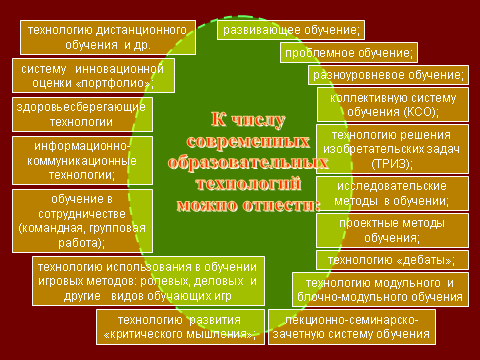 Вывод:
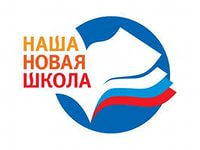 Рождение любого урока начинается с осознания и правильного, четкого определения его конечной цели - чего учитель хочет добиться; затем установления средства - что поможет учителю в достижении цели, а уж затем определения способа - как учитель будет действовать, чтобы цель была достигнута.